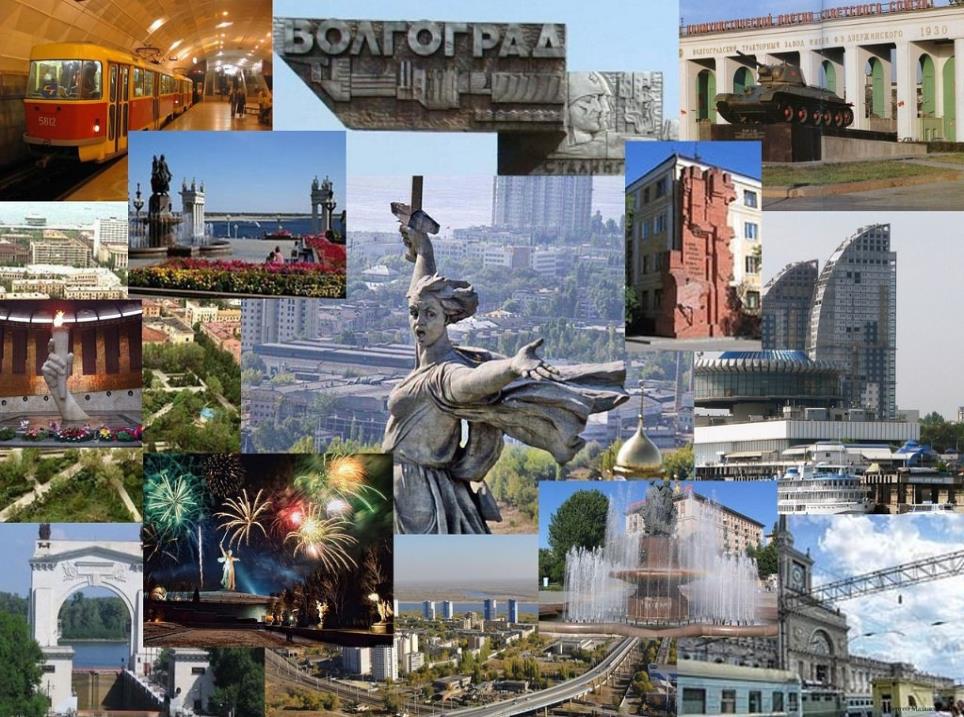 ПАМЯТНИКИ  ВОЙНЫ
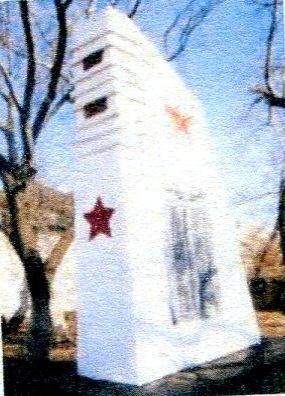 с. МЕЛЬНИКОВКА
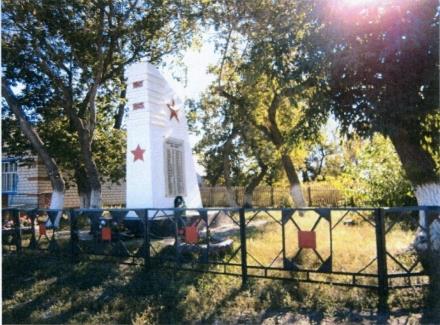 7 ноября 1965 года
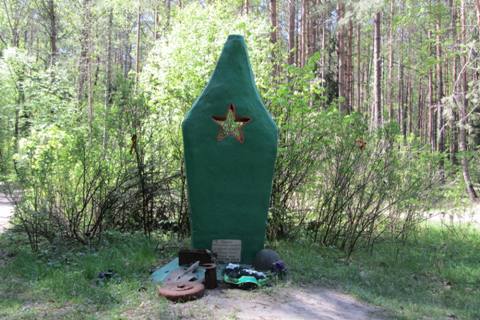 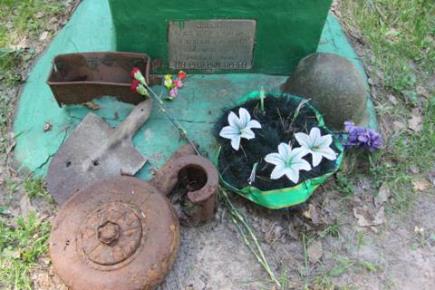 1990 год
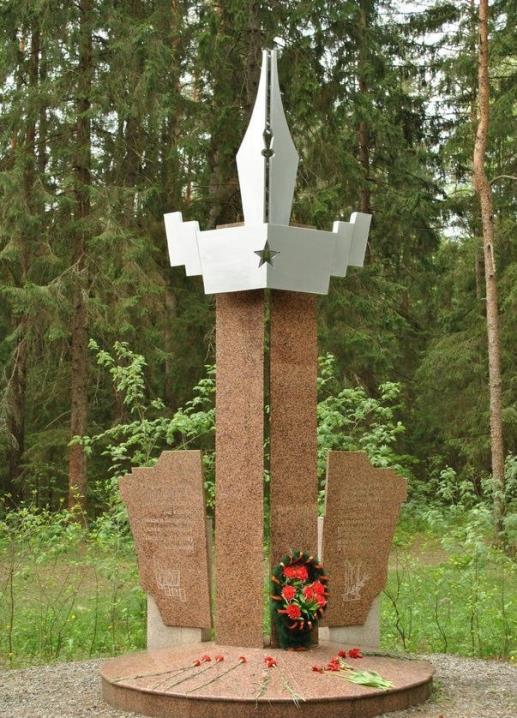 17 сентября 2005 года
ПАМЯТНИК  ПОГИБШИМ ЖУРНАЛИСТАМ
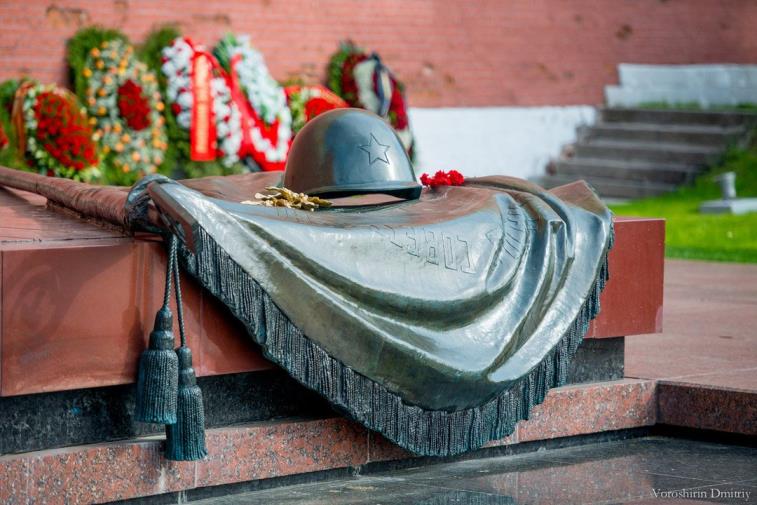 МОГИЛА    НЕИЗВЕСТНОГО     СОЛДАТА
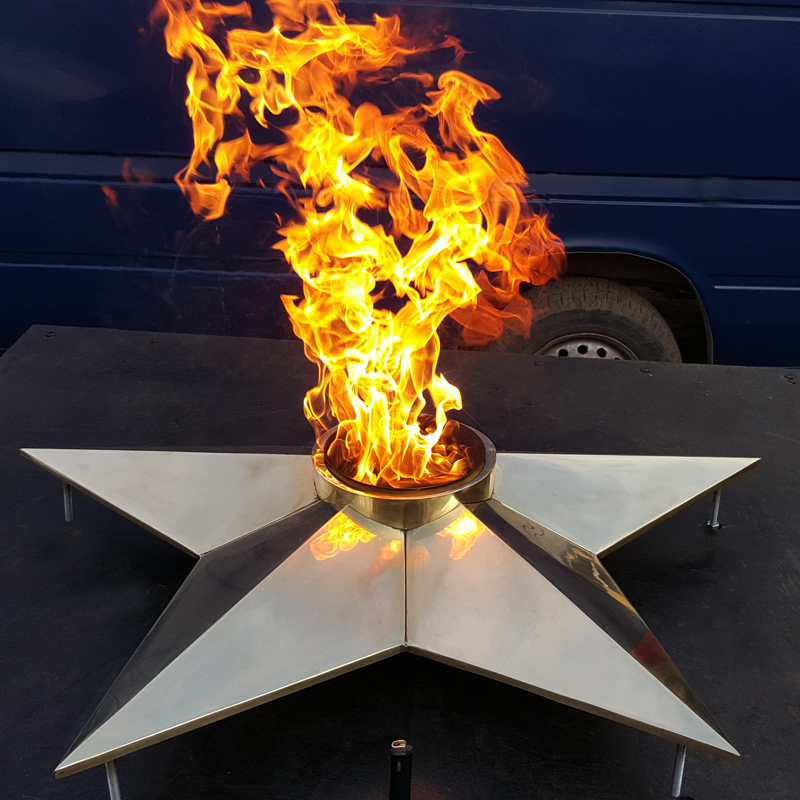 6  НОЯБРЯ  1957  ГОДА
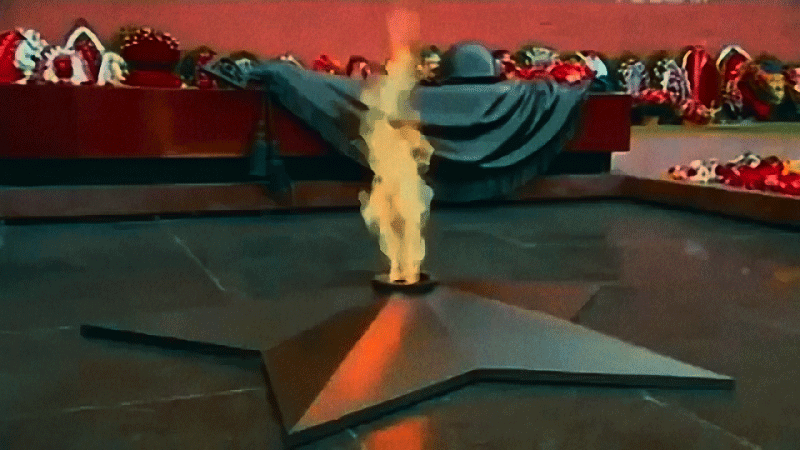 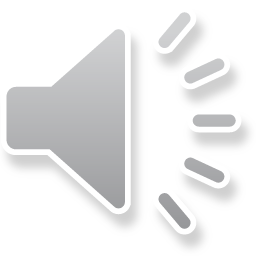 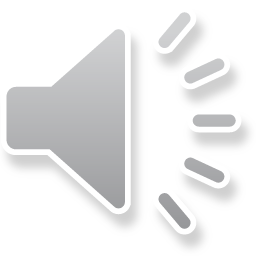